Quality Reimagined
COVID-19 Recovery Phase
Policy Areas of Review
Masking
Masking Updates
Source Control Masking no longer required within the healthcare setting including unvaccinated workforce
April 3, 2023 
Recommend “mask on” based on regional and national covid surveillance data for unvaccinated workforce
Contingent on Community Transmission (like flu – with executive decision to mask on if we see an increase in hospitalizations, death etc.)  
Supportive Language to allow for optional masking and words that work when a patent requests masking
Staff preference
Patient preference
Specialty Areas
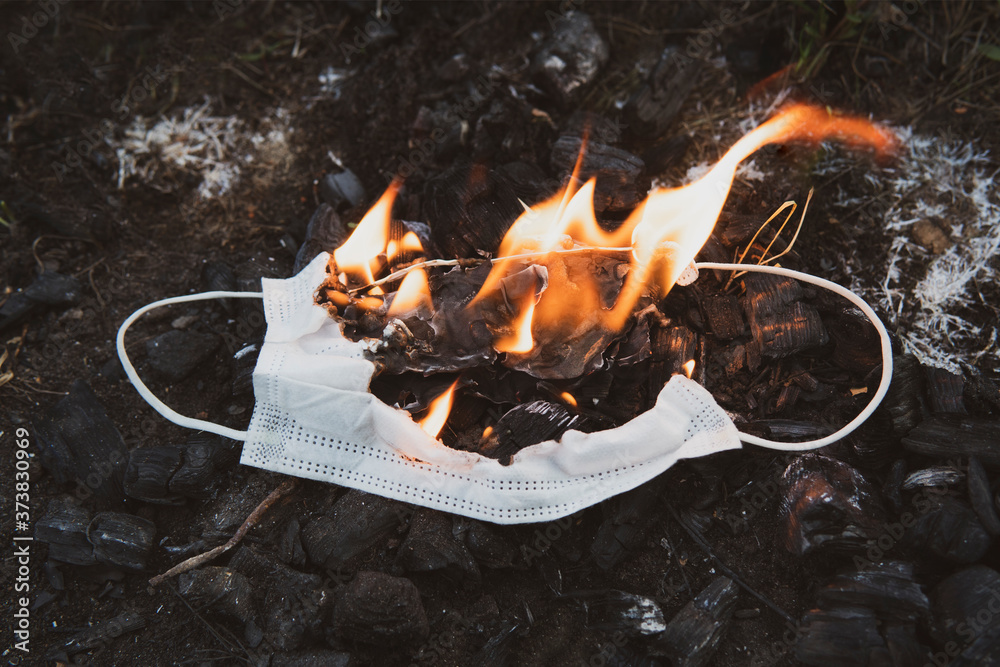 Staff with an approved exception Unvaccinated 
Federal Law Requires: 
Requiring staff who have not completed their primary vaccination series to follow additional, CDC-recommended precautions, such as adhering to universal source control and physical distancing measures in areas that are restricted from patient access (e.g., staff meeting rooms, kitchen), even if the facility or service site is located in a county with low to moderate community transmission.
Requiring at least weekly testing for exempted staff and staff who have not completed their primary vaccination series, until the regulatory requirement is met, regardless of whether the facility or service site is located in a county with low to moderate community transmission, in addition to following CDC recommendations for testing unvaccinated in facilities located in counties with substantial to high community transmission.
Requiring staff who have not completed their primary vaccination series to use a NIOSH approved N95 or equivalent or higher-level respirator for source control, regardless of whether they are providing direct care to or otherwise interacting with patients 
NOTE: This requirement is not explicit and does not specify which actions must be taken. The examples above are not all inclusive and represent actions that can be implemented. However, facilities can choose other precautions that align with the intent of the regulation which is intended to “mitigate the transmission and spread of COVID-19 for all staff who are not fully vaccinated.”
Unvaccinated Workforce
Revised Guidance for the Interim Final Rule – Medicare and Medicaid Program; Omnibus COVID-19 Health Care Staff Vaccination- Attachment D, QSO-22-11-ALL(rev. 04/05/2022).
Frequently Asked Questions
Community Transmission
Oregon Variants Over time
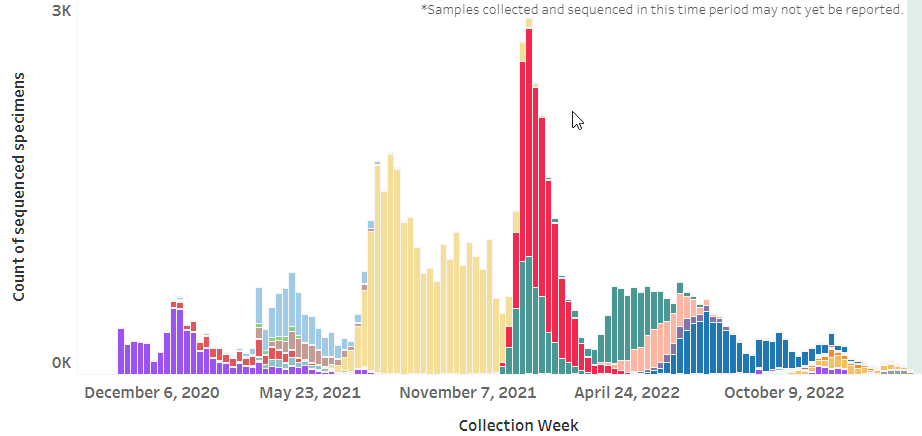 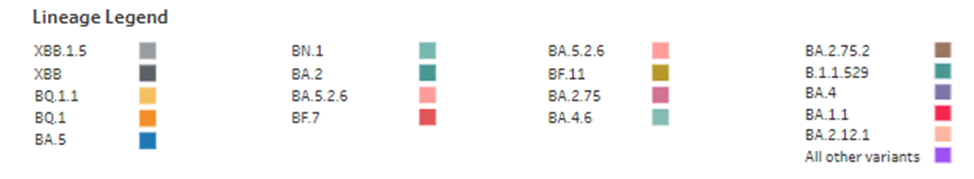 https://public.tableau.com/profile/oregon.health.authority.covid.19#!/vizhome/GISAIDVariantDashboardUpdated/OregonVariantDashboard
HOSCAP Regional Trends
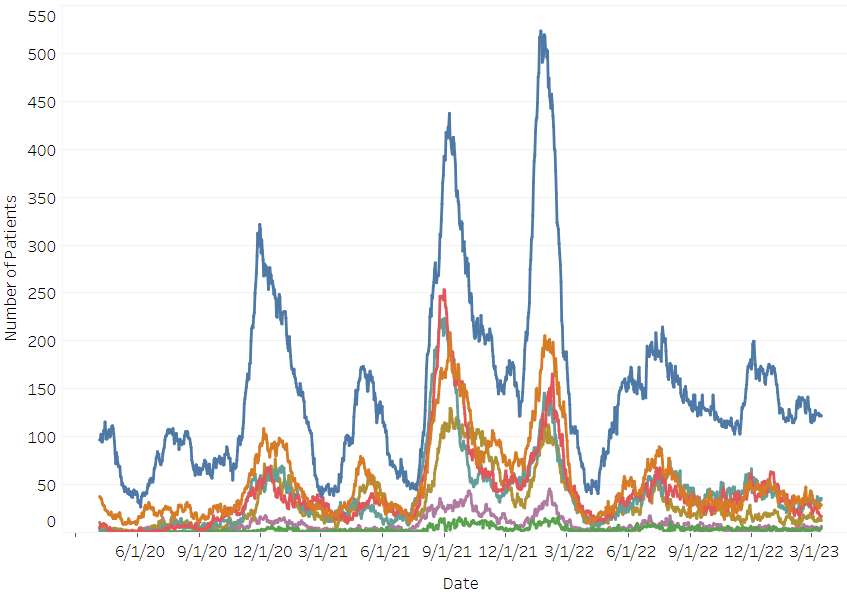 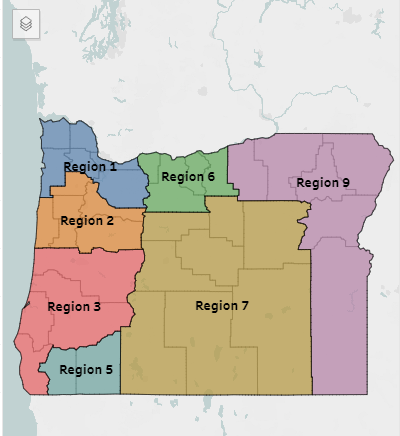 https://public.tableau.com/app/profile/oregon.health.authority.covid.19/viz/OregonCOVID-19HospitalCapacity/HospitalizationbyRegion
Case & Hospitalization Rates
Trends in Asante COVID-19 Occupancy
Trends in COVID-19 & Influenza
* Closed mobile testing site
Exposure Notification
What is changing?
Universal Testing: Patients
What is changing?
Other questions…. Concerns…